Leviticus I  Offerings and Sacrifices
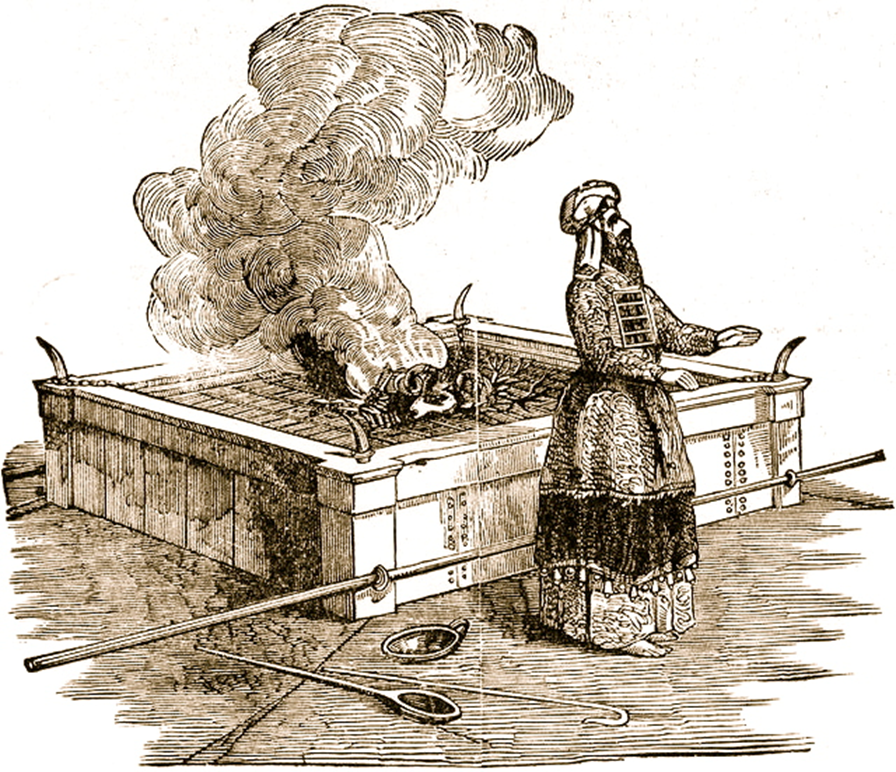 Old Testament Festivals
Seven-day festivals:
Unleavened Bread
Tabernacles

One-day festivals:
Passover
Firstfruits
Pentecost
Trumpets
Day of Atonement
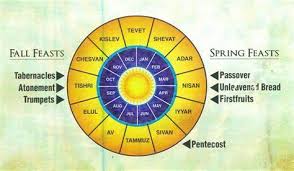 Hannukuh
Jewish Festival
Christian Antitype
Passover (pesach)
The Sacrificial Death of Jesus
Feast of Firstfruits
The Resurrection of Jesus
Feast of Unleavened Bread
Celebrate Being Free of Sin
Feast of Weeks/Pentecost
Harvest/Holy Spirit
Feast of Trumpets
Judgment Day, Jesus’ Return
Day of Atonement (yom kippur)
Atonement through Christ
Feast of Booths (Tabernacles)
Celebrating God dwelling in us The Holy Spirit
Mosaic Covenant Festivals as Types
John 10:22-24  Jesus at the Feast of Dedication
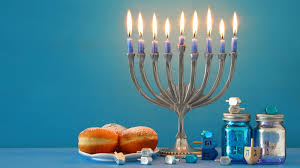 Jesus is the antitype to the Feast of Dedication.

Hanukkah

Celebrates the rededication of the temple on 25th of Chislev (December, 164 BC)
Leviticus: Offerings and Sacrifices
Theme verse:  
Leviticus  11:45  I am the Lord who brought you up out of Egypt to be your God; therefore be holy because I am holy.

Also:  
Lev 18:1-5  You must not do what they do in Egypt or in Canaan.  v. 5  “The person who obeys them (these laws) will love by them.  I am the Lord.”
Outline of Leviticus
Ch 1-7  The five main sacrifices
Ch 8-10  The Levitical Priesthood
Ch 11-22 The Laws of Moses
Ch 23-25  The Sabbath and Festivals
Ch 26 Punishment and Reward
Ch 27 More laws.

Not covered:  The Tabernacle
Leviticus Ch 1-6 Outline
Ch 1  The Burnt Offering.
Ch 2  The Grain Offering.
Ch 3  The Fellowship Offering.
Ch 4,5 The Sin Offering.
Ch 5,6 The Guilt Offering.
Very Exciting.
I promise!
Sacrificial Type and Antitype
Old Testament Sacrifice
New Testament fulfillment
Scriptures
Sweet Savor Sacrifices
The Burnt Offering
Jesus’ and our devotion to God
Ephesians 5:1,2 Romans 12:1,2
The Grain Offering
Giving back to God
Matthew 6:19-21
Romans 8,9
The Drink Offering
Pouring out our life for God
Luke 22:20  Philippians 2:16
The Fellowship Offering
Celebrating  blessings from God
John 10:10
1 Thess 5:16
Blood Sacrifices
The Sin Offering
Jesus’ sacrifice for our sins
1 Peter 1:18,19
2 Cor 5:21
The Guilt Offering
Maintain relationship with one another
Matthew 5:23,24
Gifts/Offerings/Sweet Smelling Sacrifices
The Burnt Offering olah   Leviticus 1

The Grain Offering minchah  Leviticus 2

The Drink Offering  nesek  Leviticus 23

The Fellowship Offering  shelem  Lev 3

Hebrews 5:1  Every high priest offers…  offerings and sacrifices for sins.
The Burnt Offering  Leviticus 1
Lay hands on the animal.

Sacrifice the animal

Clean the body but not the head

Burn them on the altar

Meaning:  Total commitment of one’s life to God.
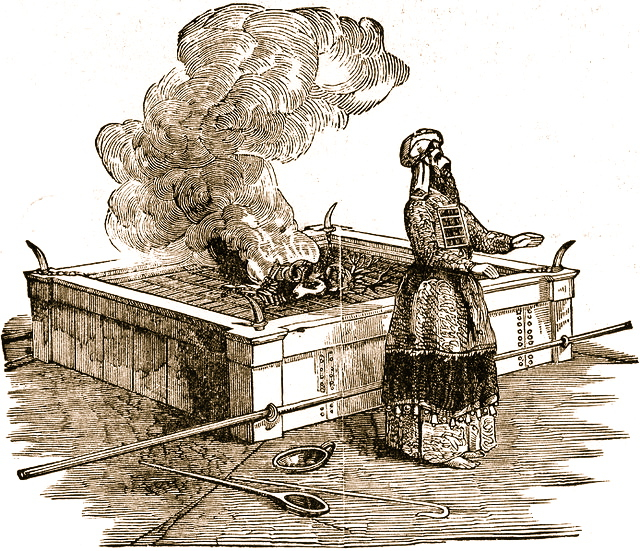 The Burnt Offering
Jesus gave a burnt offering:   Ephesians 5:1-2

God calls us to give a burnt offering.    Romans 12:1-2  … in view of God’s mercy. Phil 1:20-22

Isaiah 6:8   Here am I, send me

What will you voluntarily lay on the altar?
The Grain Offering
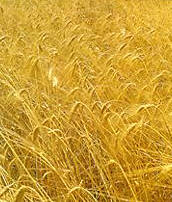 Give the FIRST FRUITS of what God has blessed you with.

NOT voluntary.

Grain = hard work
Oil  = joy
Incense =  prayer
Salt =  eternal blessings, “treasures in heaven”

No yeast!!!   1 Cor 5:6-8  (or honey)
The Grain Offering
Some was burned, but the rest was used to support the priests.

Application:  Our contribution to God  2 Cor 8,9 to take care of the needs of the church.

For us, 10% is not mandatory, but giving sacrificially is.

Malachi 3:7-10

Matthew 5:20
The Grain Offering: A Summary
Our contribution to the needs of the church should be:

1. Sacrificial.  It should be costly.
2. Given joyfully.
3. Offered with prayer.
4. It will produce eternal blessings.
5. Should come from a pure, undefiled heart.
The Drink Offering
Exodus 29:41, Leviticus 23:13, Numbers 28:31

Drink Poured out on the altar.

Application:  Pouring out our life on the altar.

Usually given on top of the grain offering.

Application:  We give our tithe, but God wants much more.   He wants us to be “all in.”
The Drink Offering
Jesus gave a drink offering  Luke 22:20

Paul gave a drink offering  Phil 2:16-17  2 Tim 4:6-8

The greatest joy comes from giving a drink offering.
Summary
God wants our sweet-smelling offering

1. A burnt offering—our lives as a sacrifice.

2. A grain offering—a sacrifice from the firstfruites of what we earn.

3. A drink offering—pouring our lives out in service to God.